Farklı Metin Gelenekleri
Edebi metinler içerisinde farklı metin türleriyle karşılaşabiliriz:
Bu durumda
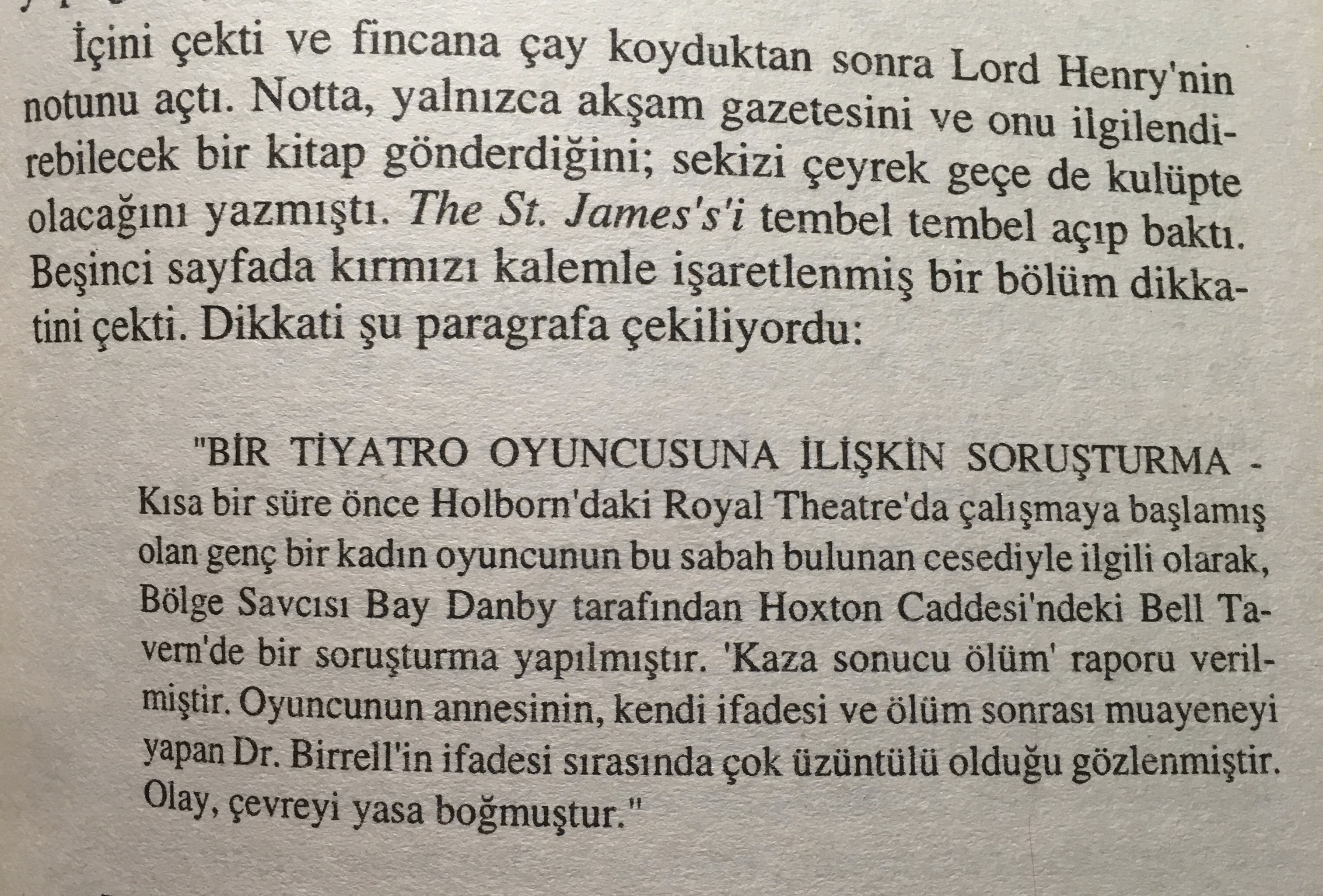 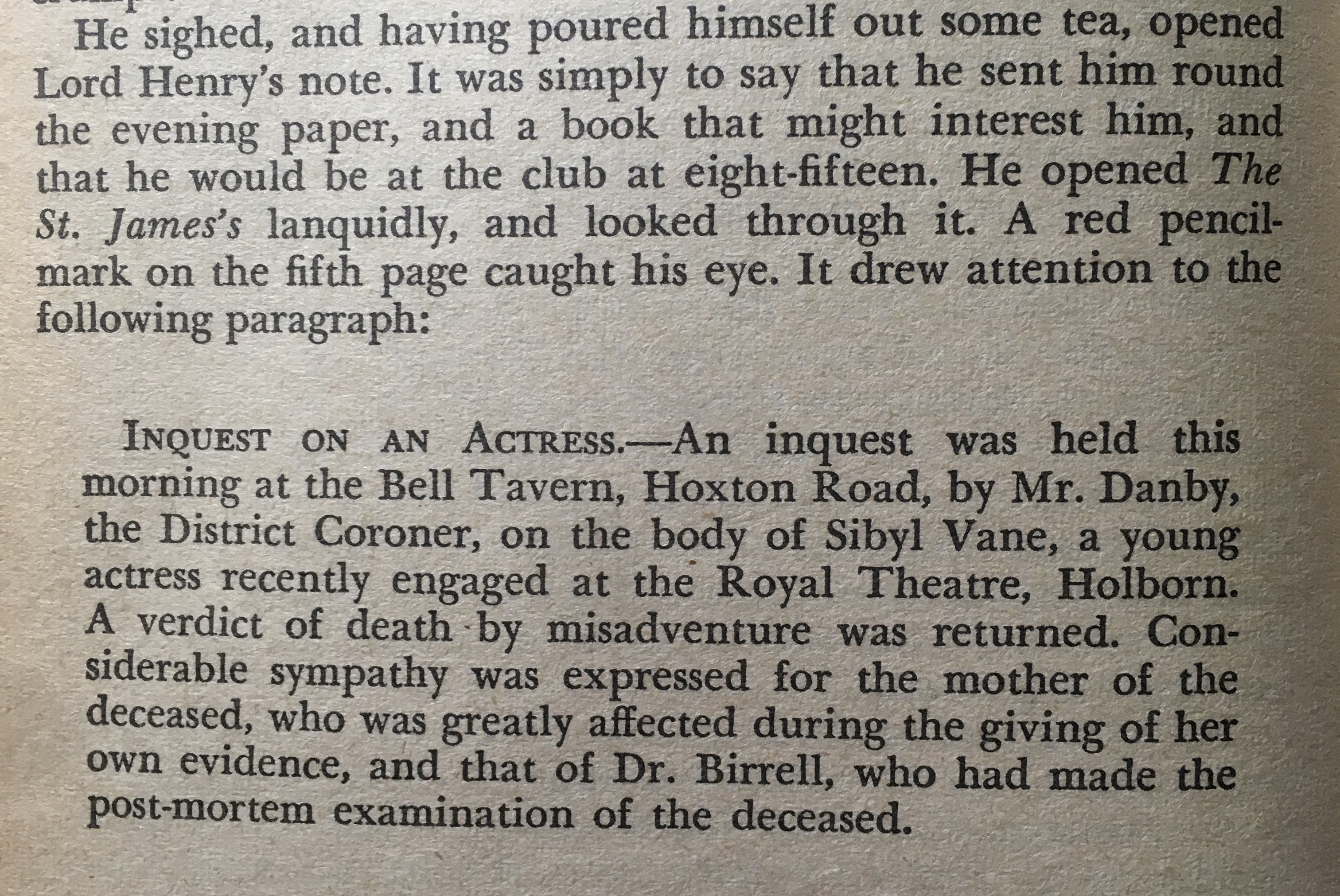